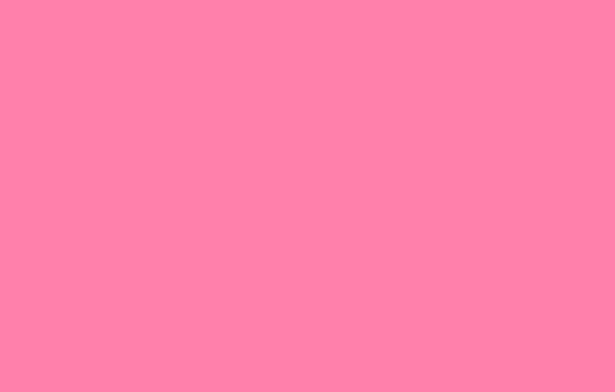 ИНТЕРАКТИВНАЯ ИГРА

«ФОРМА И ВЕЛИЧИНА»
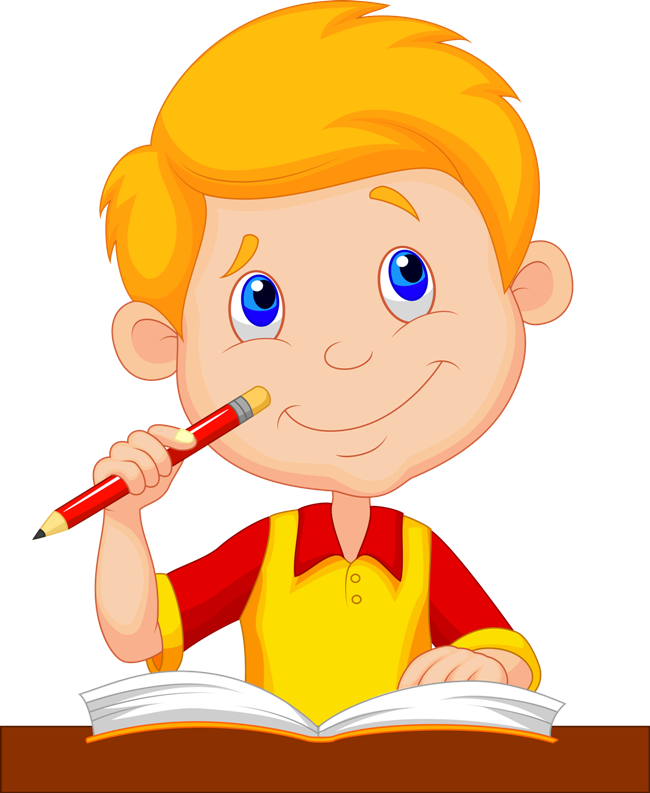 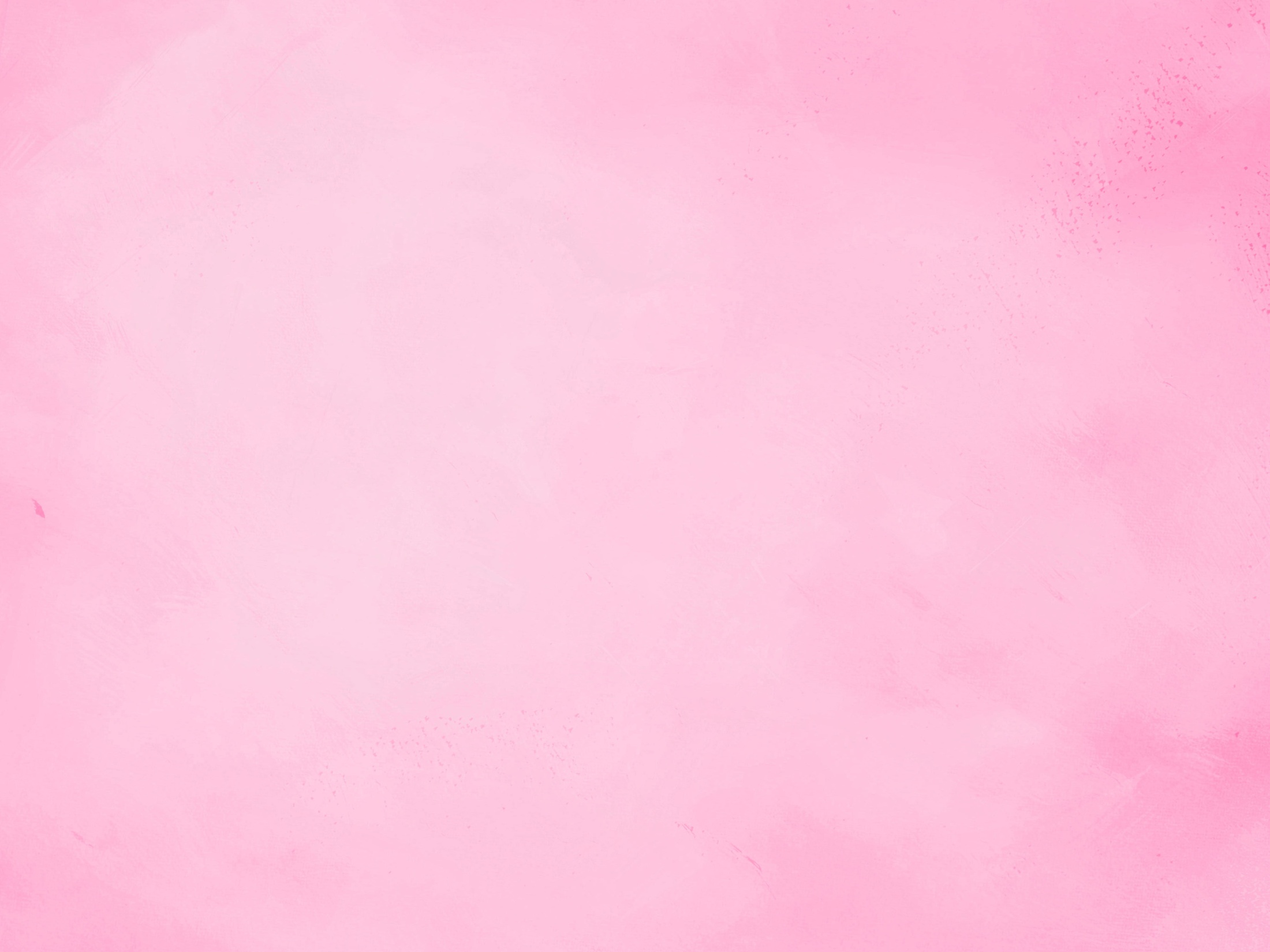 Задание:  Собери в круг все маленькие квадраты
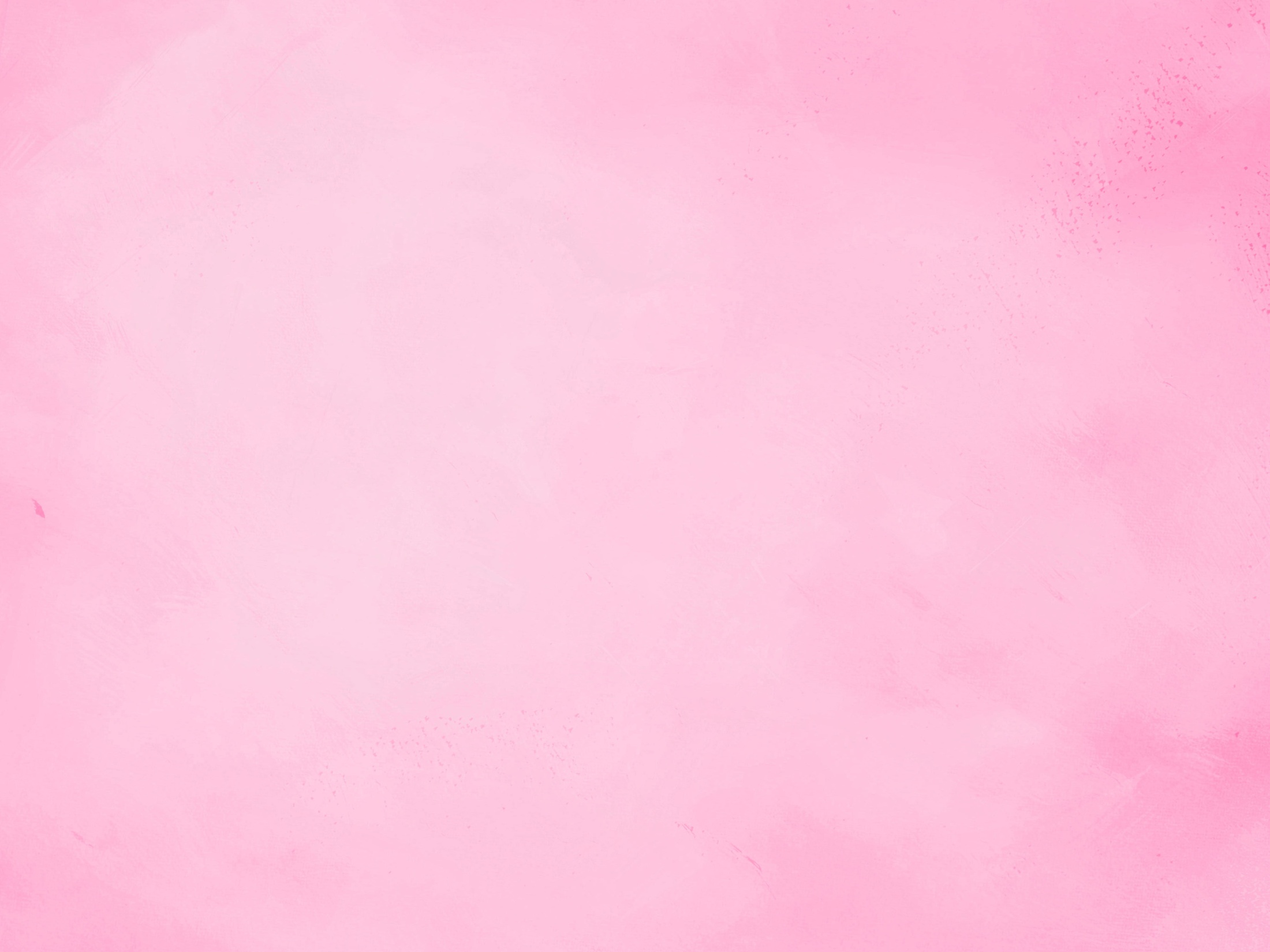 Задание:  Собери в круг все маленькие круги
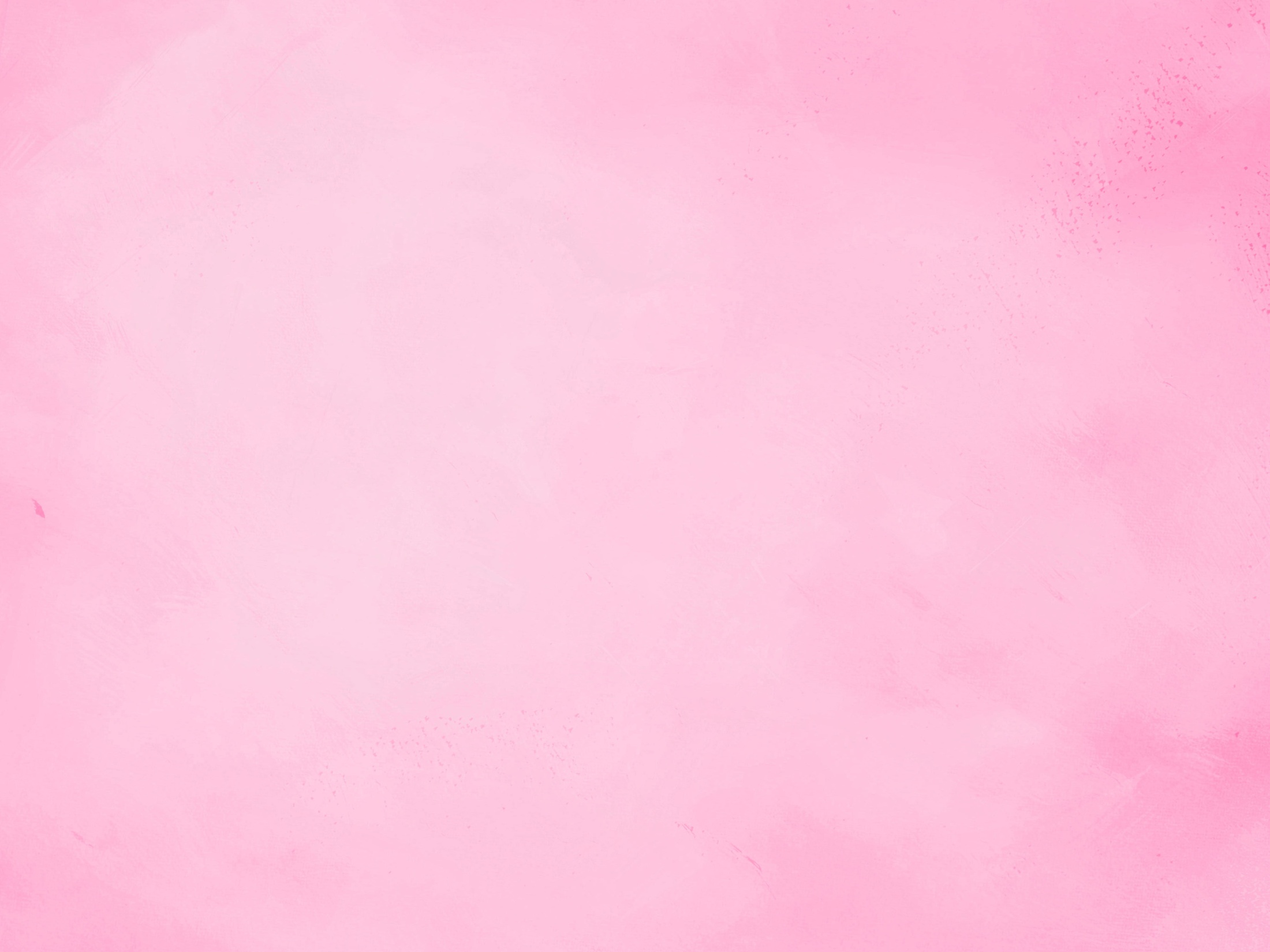 Задание:  Собери в круг все маленькие треугольники
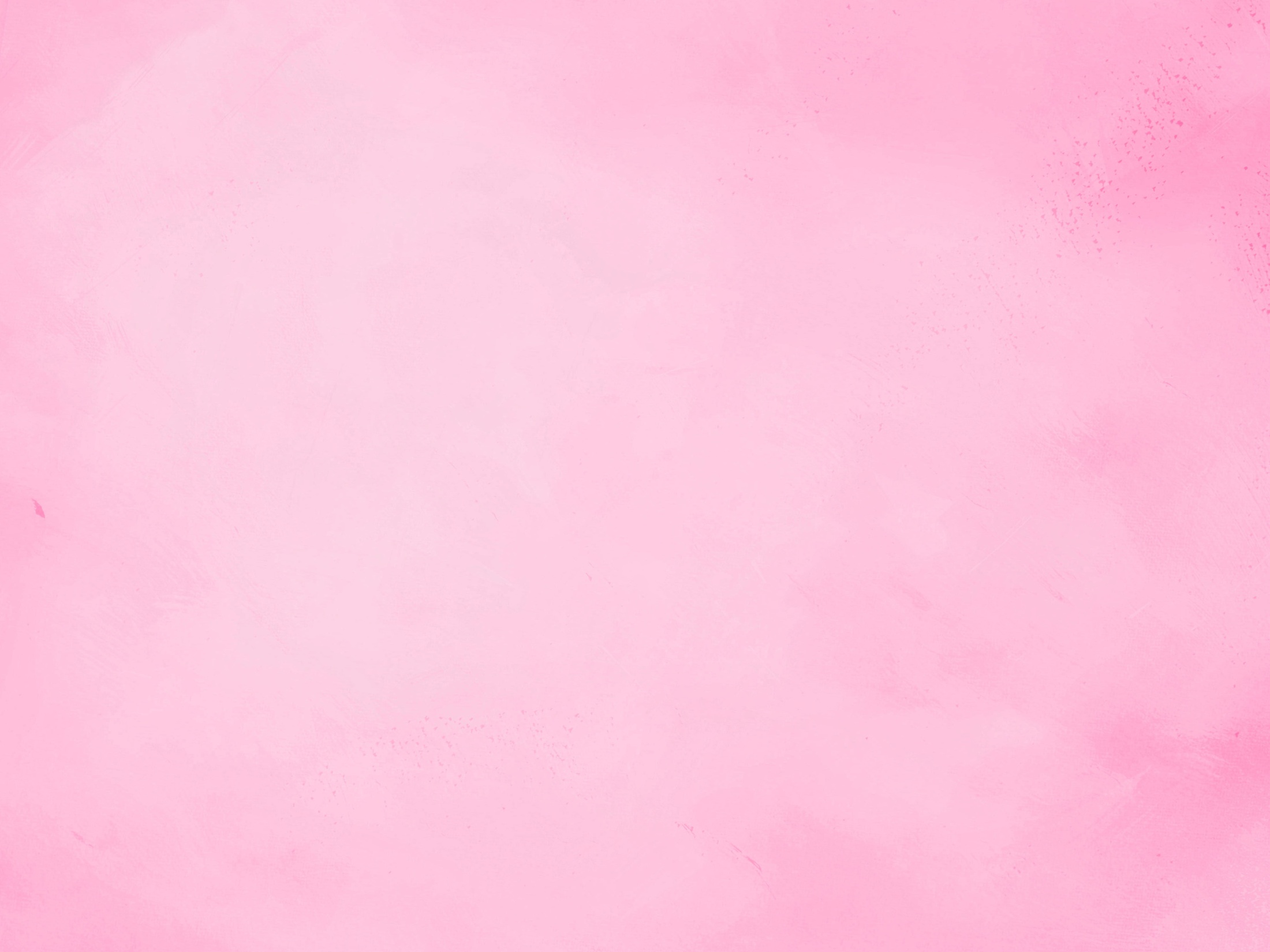 Задание:  Собери в круг все маленькие прямоугольники
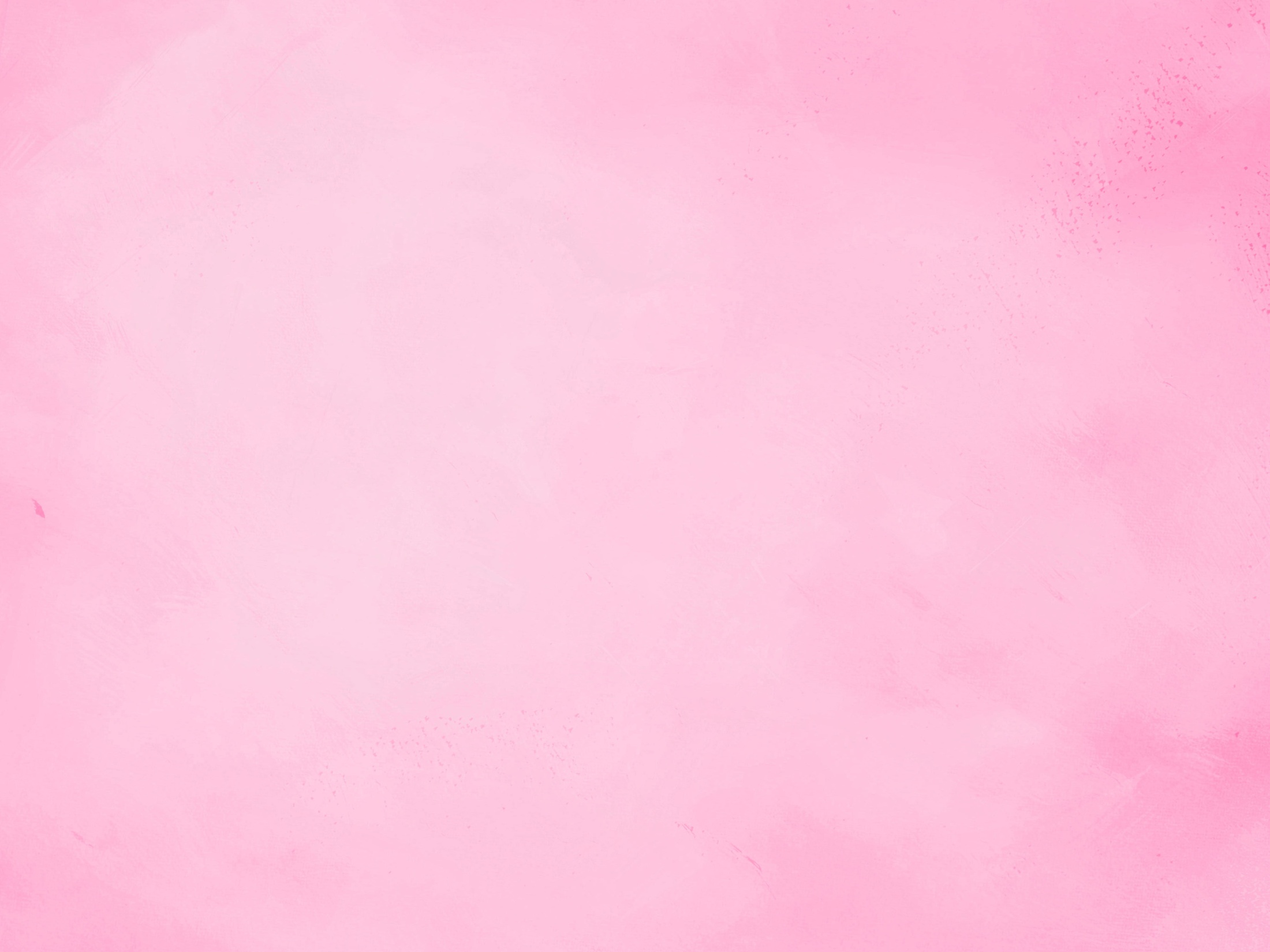 Задание:  Собери в круг все большие квадраты
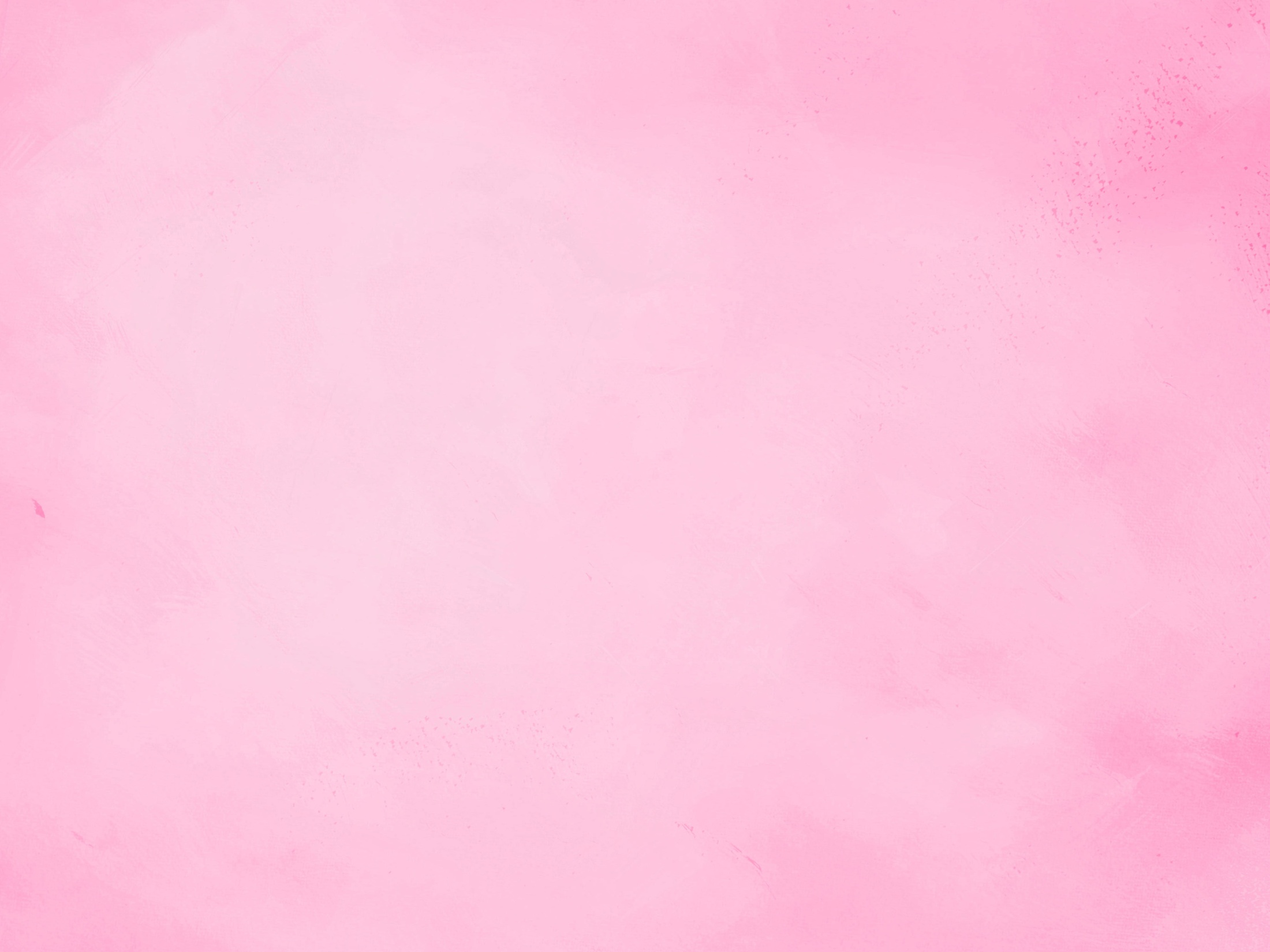 Задание:  Собери в круг все большие круги
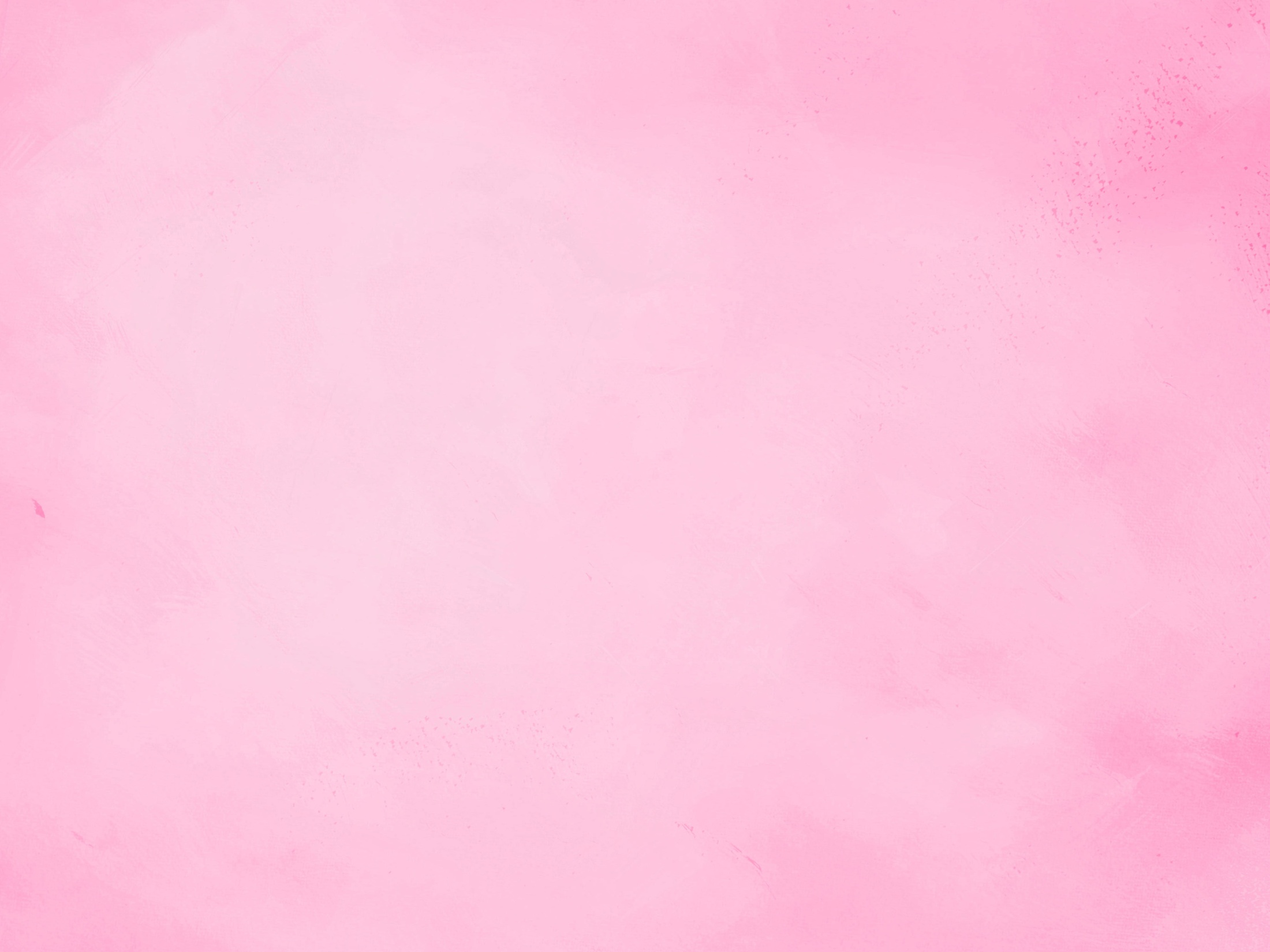 Задание:  Собери в круг все большие треугольники
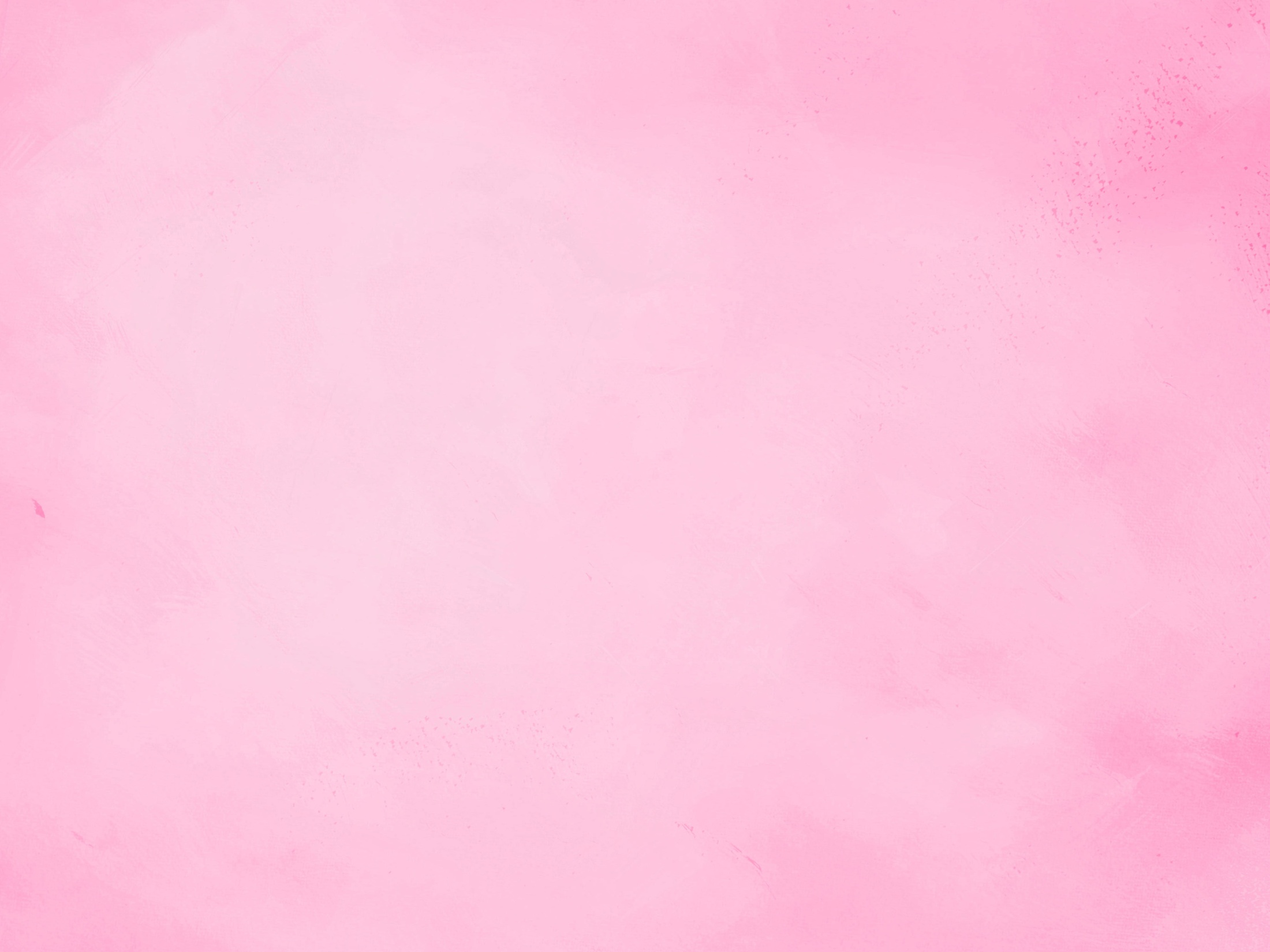 Задание:  Собери в круг все большие  прямоугольники
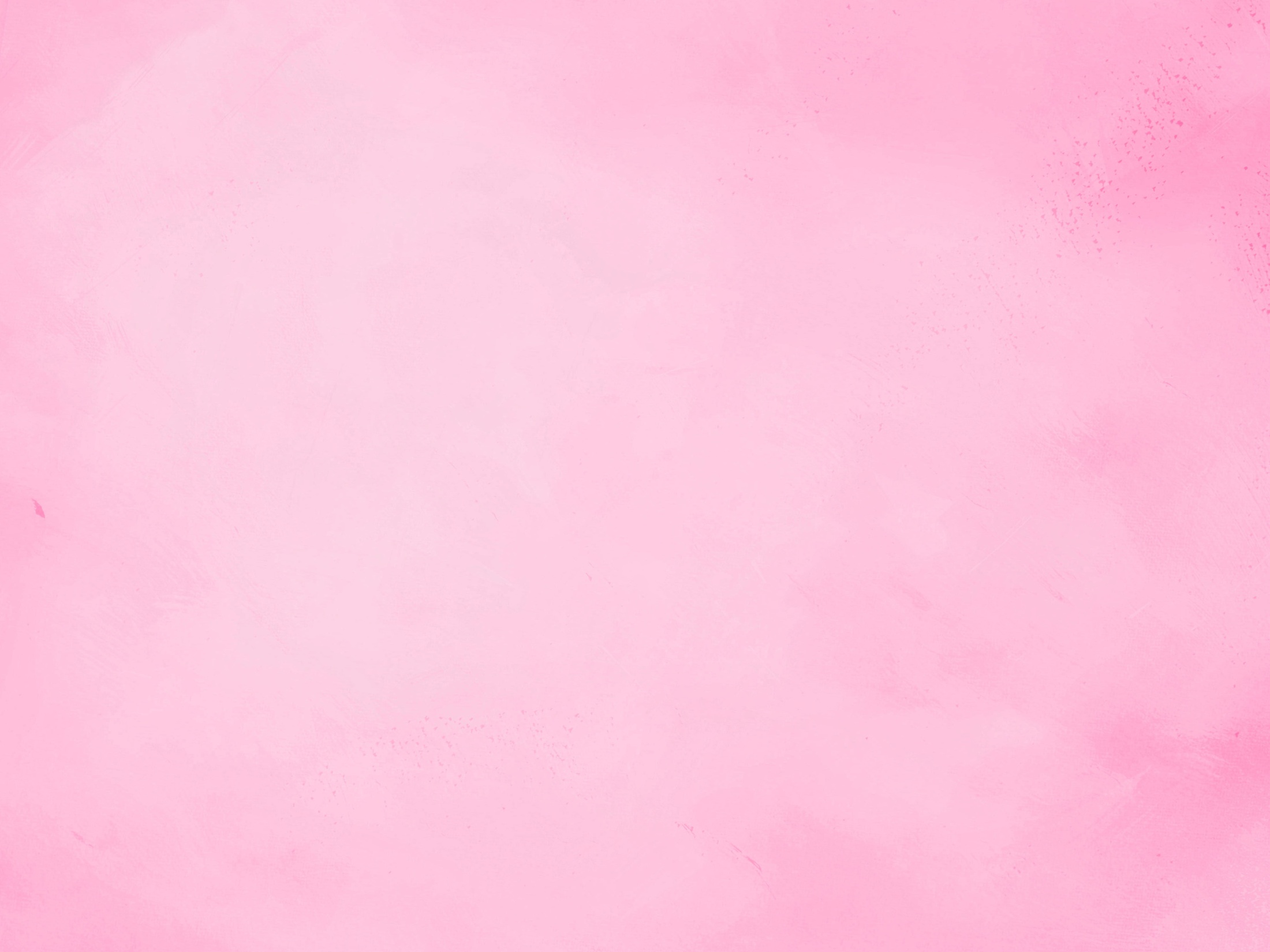 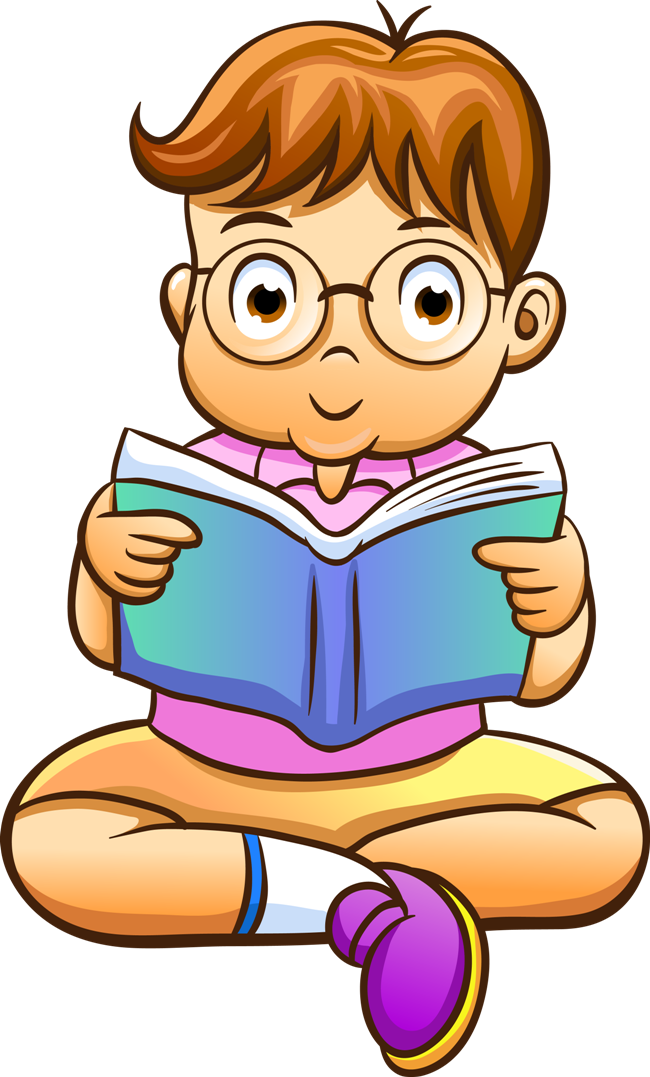 Я
МОЛОДЕЦ!